PM MHTV PROGRAM OVERVIEW
Ms. Lorrie Owens
Program Manager Medium and Heavy Tactical Vehicles (MHTV)
30 April 2025
DISTRIBUTION STATEMENT A. Approved for public release. Distribution is unlimited.
4/15/2025
1
PM MHTV Tactical Vehicle Overview
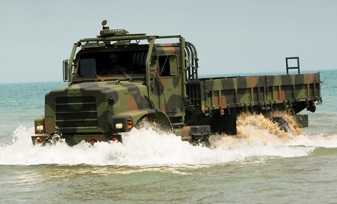 Four Teams Pressing Forward:
209.1 Medium & Heavy Trailers (M&HT)
209.2 Medium Tactical Truck (MTT)
209.3 Logistics Vehicle System Replacement/Aircraft Rescue Fire Fighting (LVSR/P-19R)
209.4 Medium Tactical Vehicle Replacement (MTVR)

FY25 Focus Areas: 
Modernization of Medium and Heavy Tactical Vehicle platforms
Diminishing Manufacturing Sources and Material Shortages
   LVSR Anti-Idle V2 development
Fielding Medium and Heavy Trailers to the FMF
MTT prototype phase II (Build)
P-19R Forward Looking Infrared

Challenges: 
Resources - Manpower
Funding shortfalls
Commercial parts obsolescence for equipment with legacy requirements resulting in deadline vehicles
Supply chain constraints

Opportunities:
Divestment
Release of Sources Sought and Requests for Information
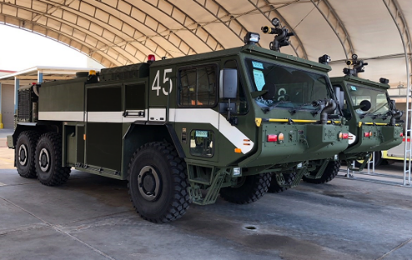 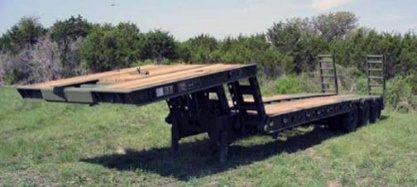 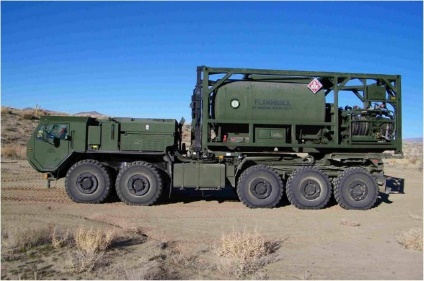 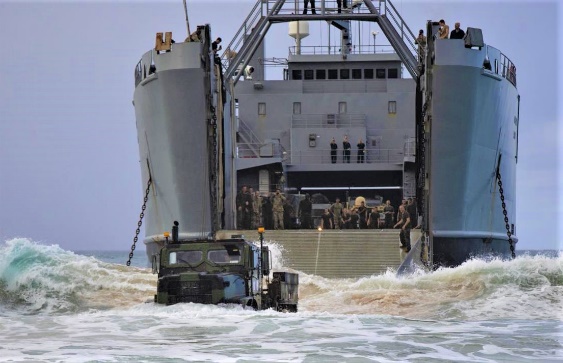 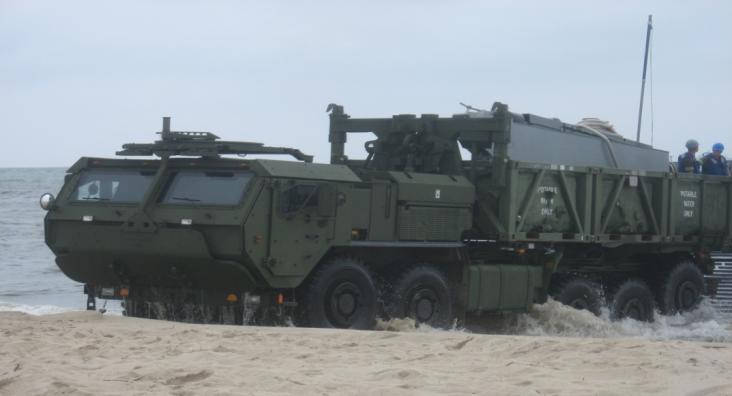 DISTRIBUTION STATEMENT A. Approved for public release. Distribution is unlimited.
PM MHTV: Areas where Industry can help
Obsolescence management
FLIR
NIWC is currently conducting market research
DISTRIBUTION STATEMENT A. Approved for public release. Distribution is unlimited.
PM MHTV Opportunities
DISTRIBUTION STATEMENT A. Approved for public release. Distribution is unlimited.
Points of Contact
Program Manager, Medium and Heavy Tactical Vehicles
Lorrie Owens; email:  lorrie.owens@usmc.mil

Deputy Program Manager, Medium and Heavy Tactical Vehicles
Ryan Smith; email:  ryan.b.smith@usmc.mil
DISTRIBUTION STATEMENT A. Approved for public release. Distribution is unlimited.